Group 3
Smart Streetlight System
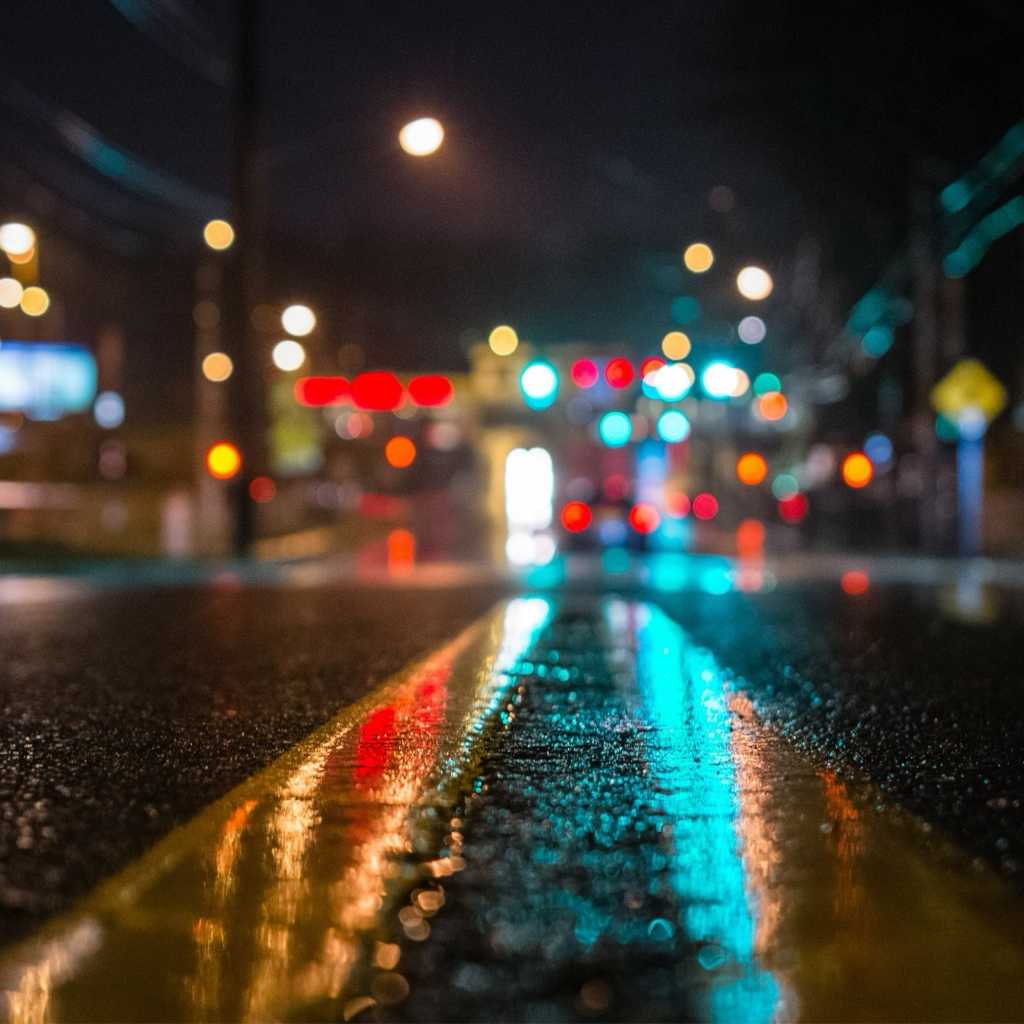 Group 3
03/28/16
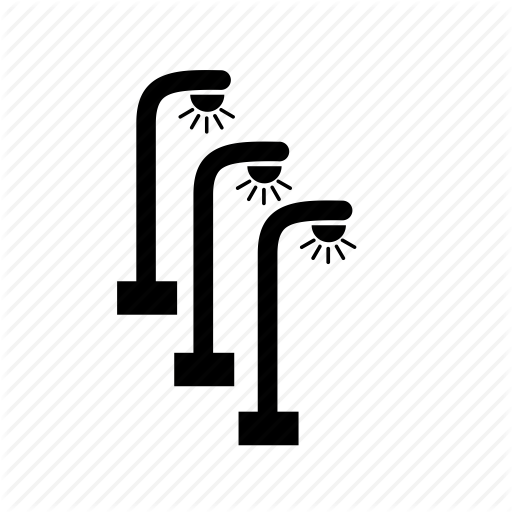 Group 3
Smart Streetlights
The Team
Brandon Berry: Electrical Engineering
Anthony Giordano: Electrical Engineering
Thor Cutler: Electrical Engineering
Tucker Russ: Electrical Engineering
Advisors/Mentors
Dr. Jerris Hooker: Project Mentor/Instructor
Dr. Victor DeBrunner: ECE Project Reviewer
Dr. Leonard Tung: ECE Project Reviewer
Dr. Michael Devine: Project Mentor/Entrepreneurial Advisor
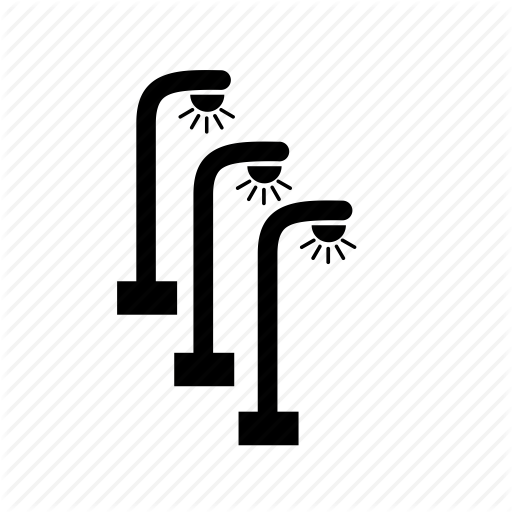 Group 3
Problem (Current Scenario)
When a streetlight loses power, the only way that the outage is noticed by the power company is if a customer calls in to report the outage and its location
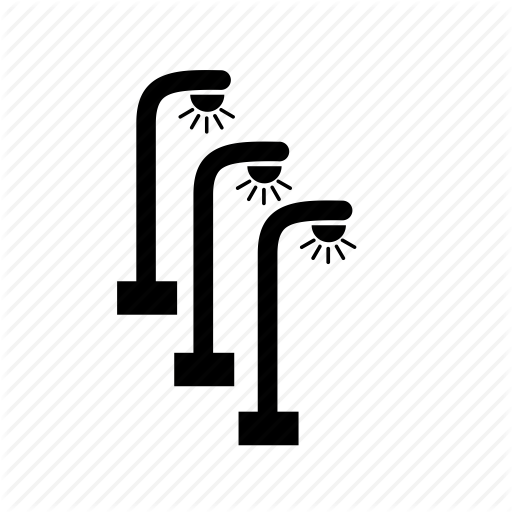 Group 3
Solution
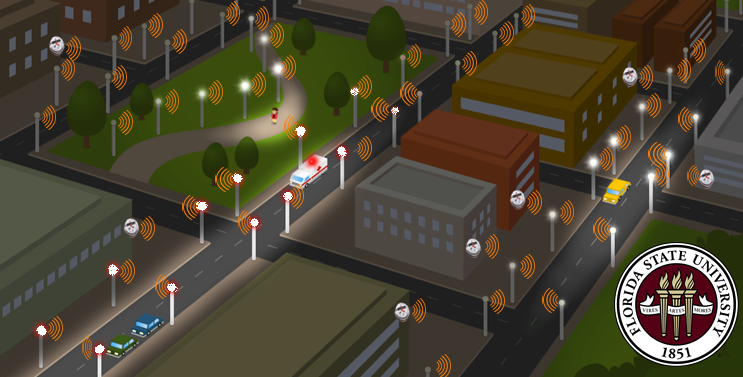 Smart Streetlight System
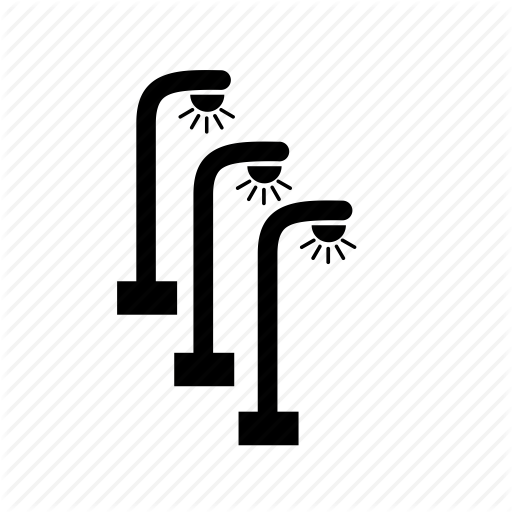 Group 3
Solution
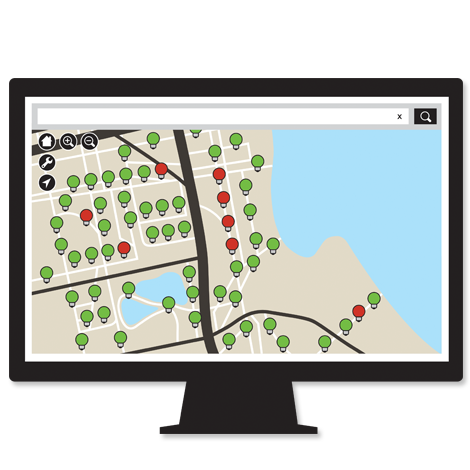 We are designing a device to be installed into streetlights with the following properties:

Wirelessly transmit status to centralized location
Notifies centralized location whether or a light has power or its bulb has blown
Stays powered even if streetlight loses power
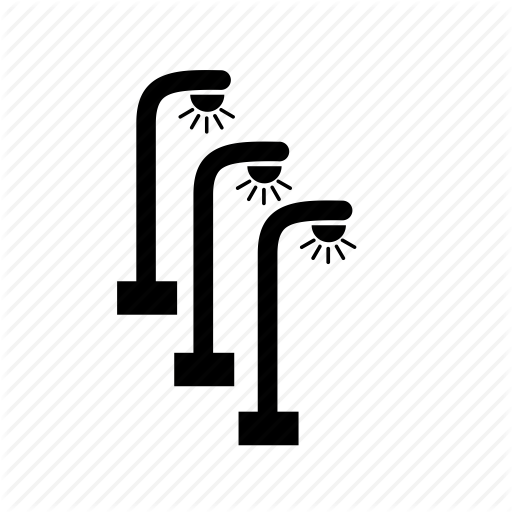 Group 3
Target Market
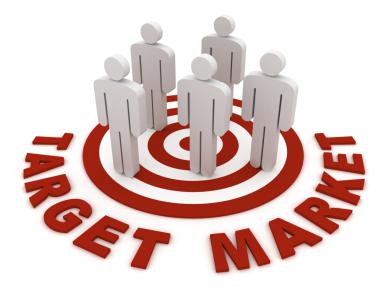 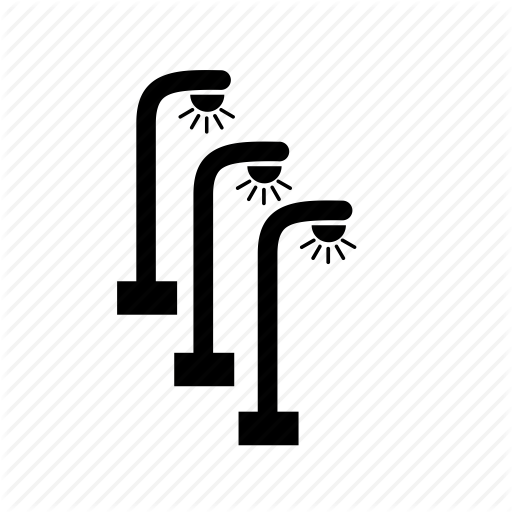 Group 3
Potential Lighting Manufacturers
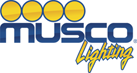 Sports Lighting



Streetlights



Parking Lot Lighting
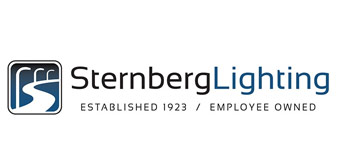 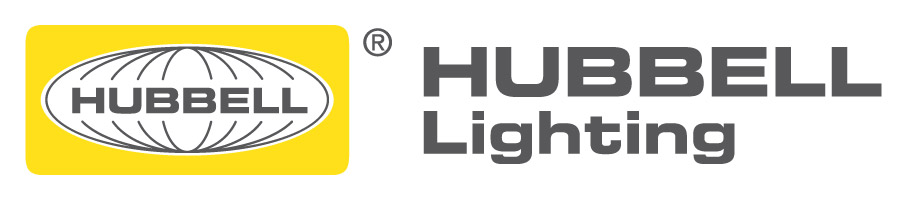 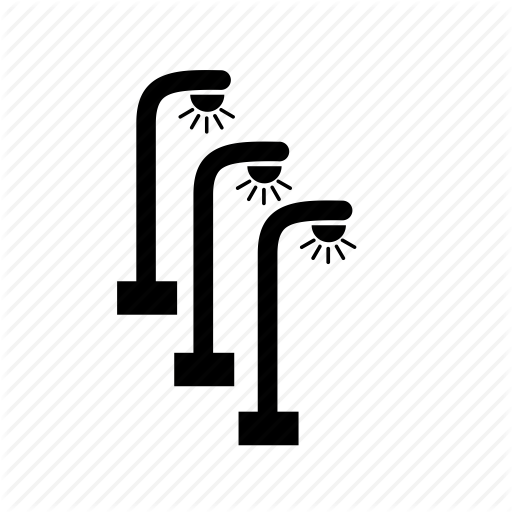 Group 3
Potential Consumers
College campuses
Walkway lights
Highway toll roads
Street lights
Recreational sports complexes
Field lights
Airports
Runway lights
Convenience Stores
Parking lot lights
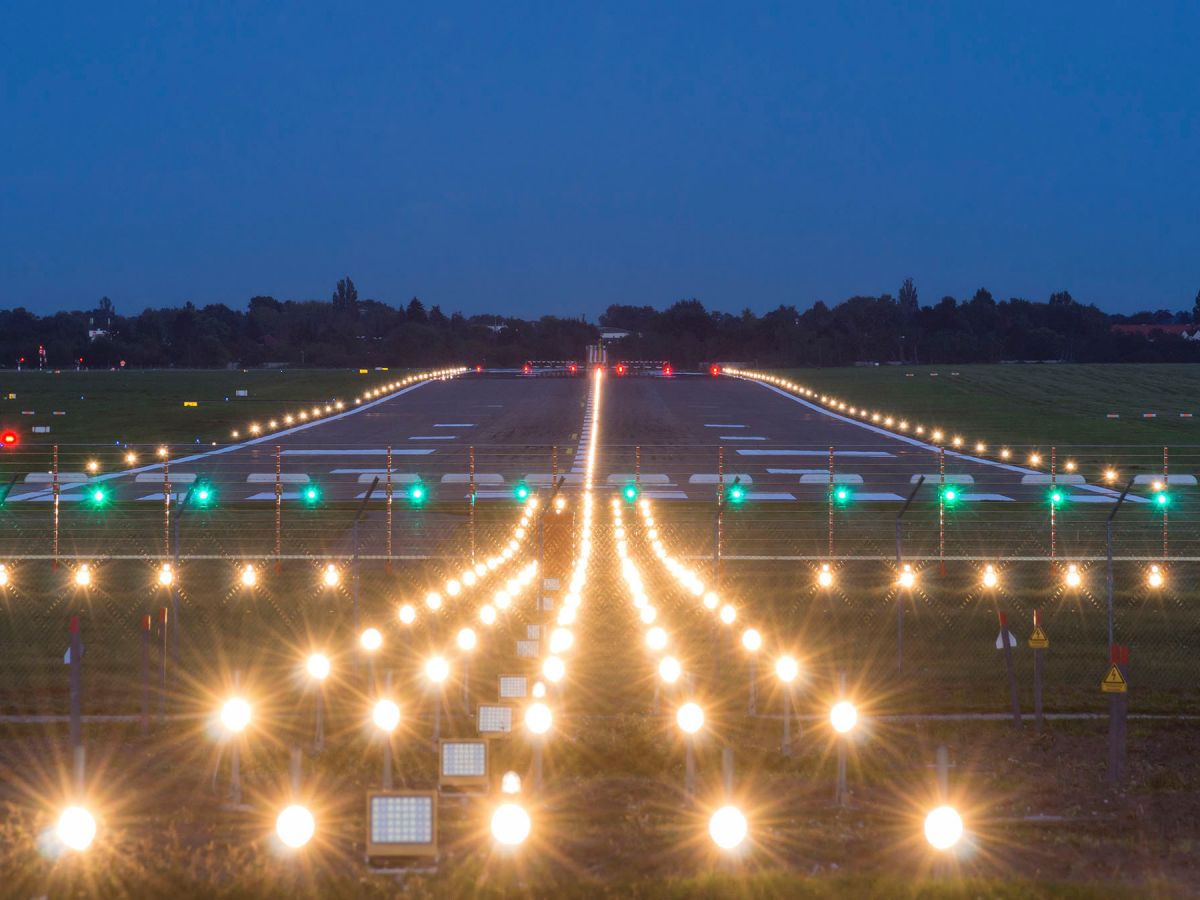 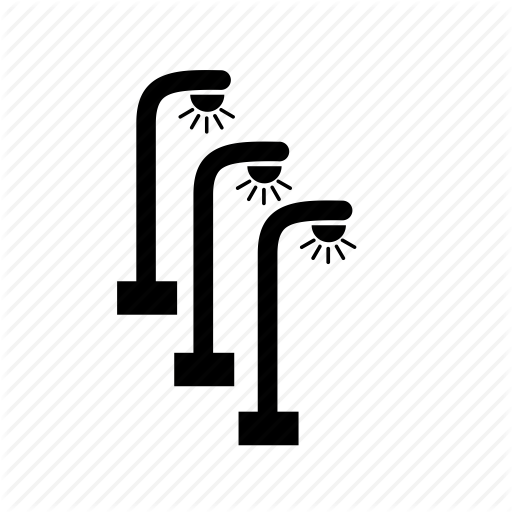 Group 3
Prototype Costs
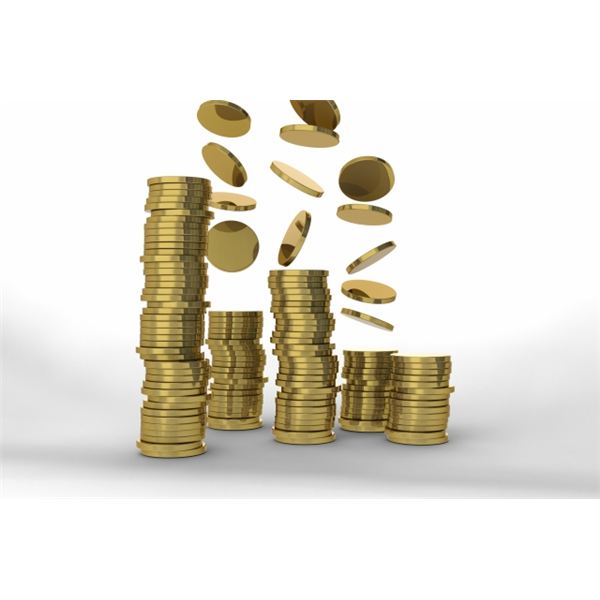 Individual Device
Wireless Transmitter- $40
Circuit Board - $4
Wires - $2
Battery - $20
Voltage Controller - $2
Total = $68
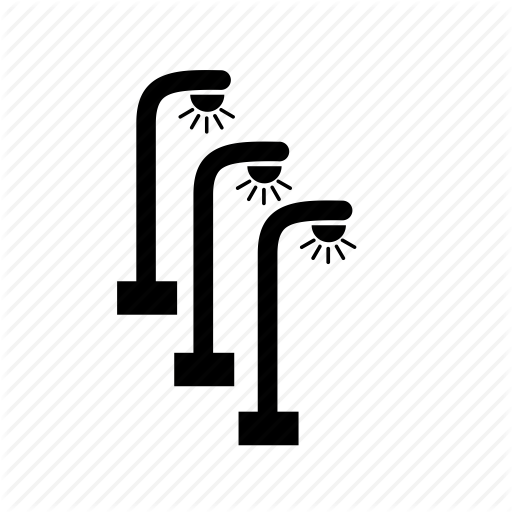 Group 3
Competitors Vs. SSL
General Electric’s LightGrid
Smart Streetlight System
Multiple wireless features to monitor and control lights
Requires internet access
Addition software license costs
Single wireless feature to check status of lights
Secure network with no internet required
One time purchase (no contract)
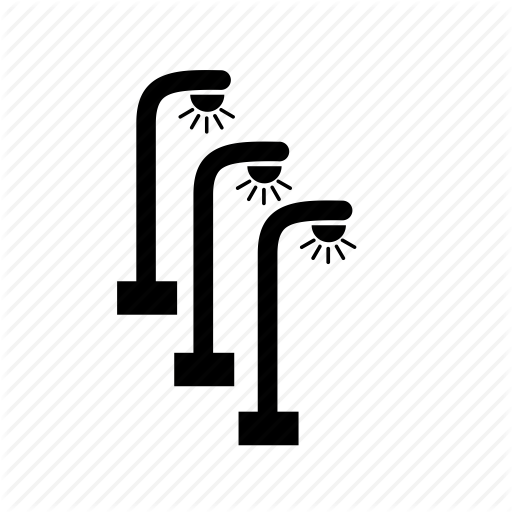 Group 3
Competitive Advantage
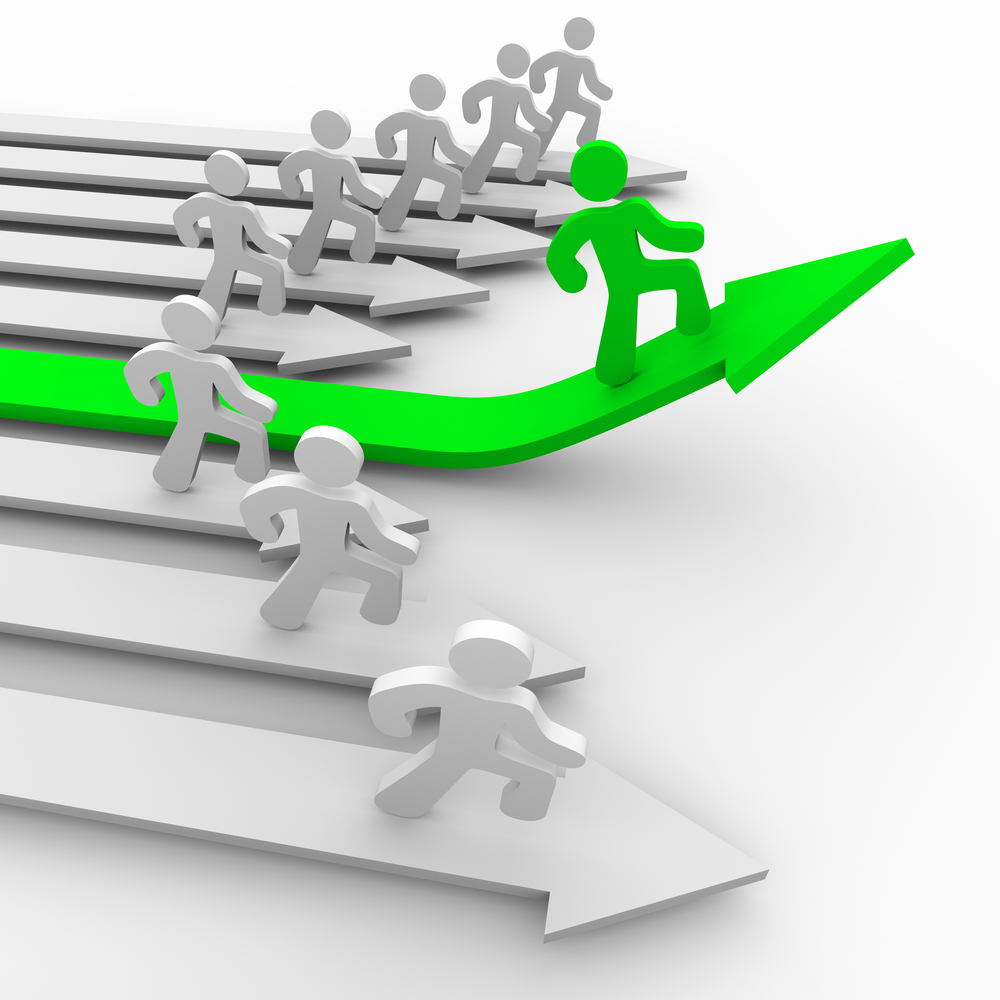 Simple solution for monitoring the status of each individual streetlight

Cost efficient alternative to replacing full streetlight 

Does not require internet connection
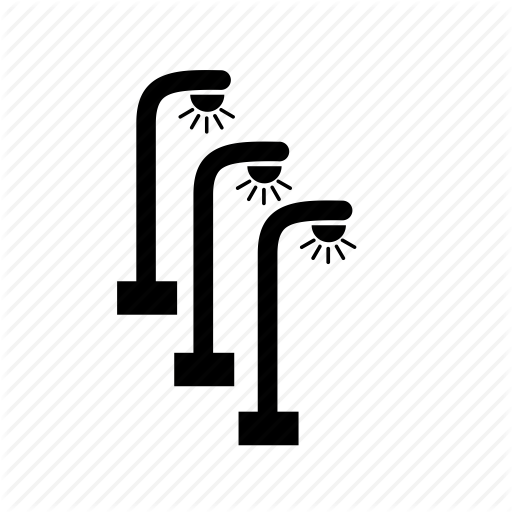 Group 3
Start-up
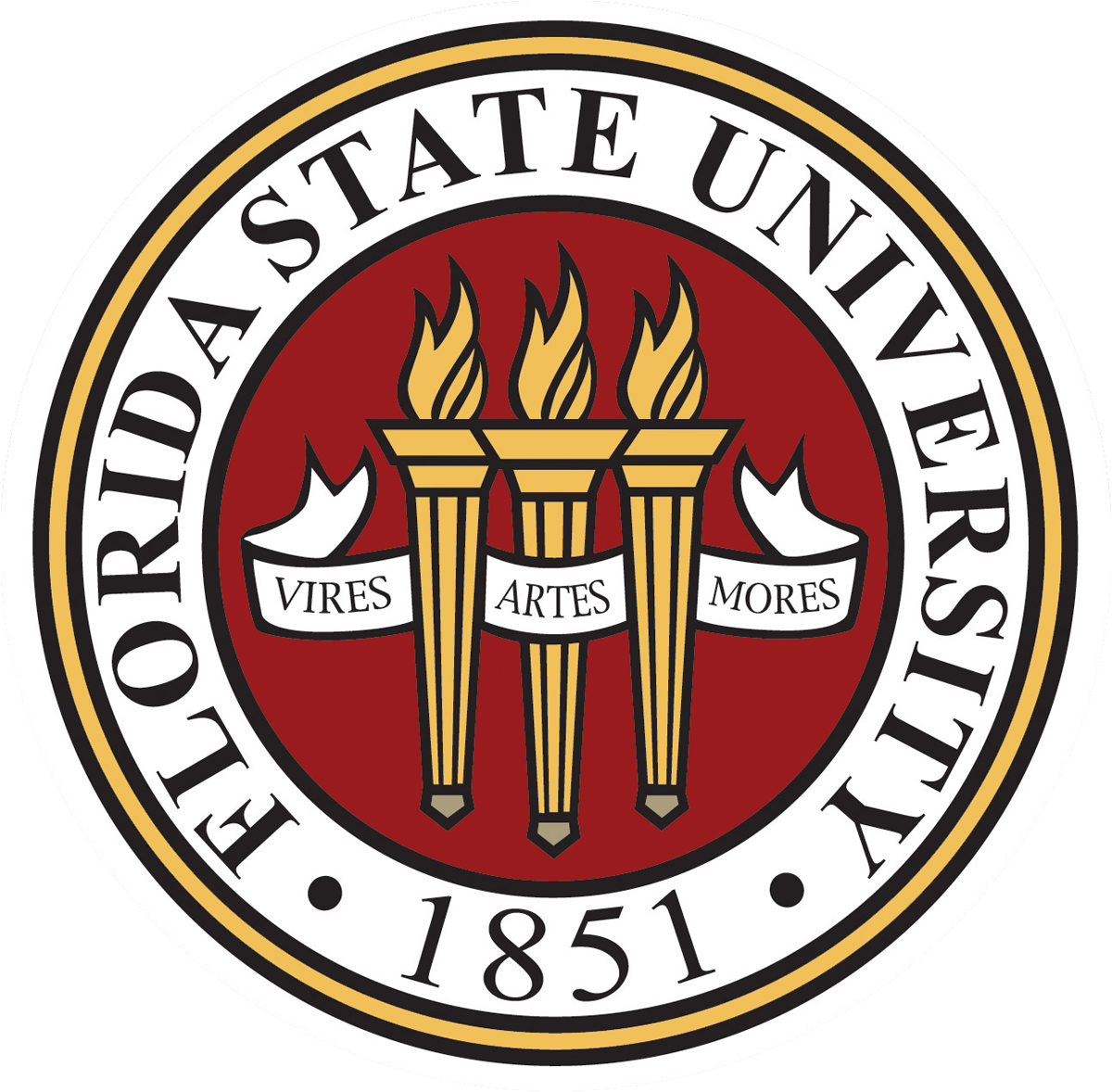 Partners for testing: Florida State University 

Manufacture initial prototypes
 
Copyright the SSL software
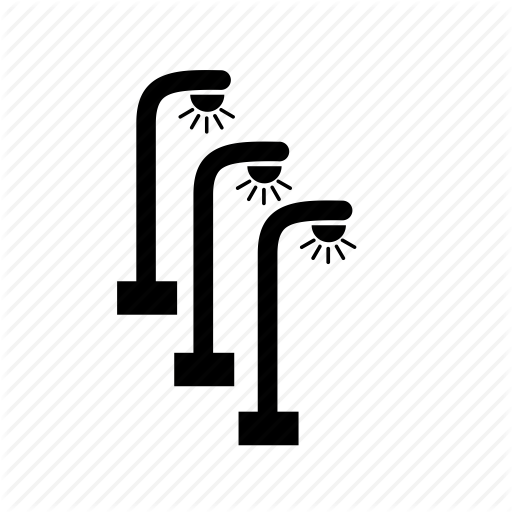 Group 3
Questions?
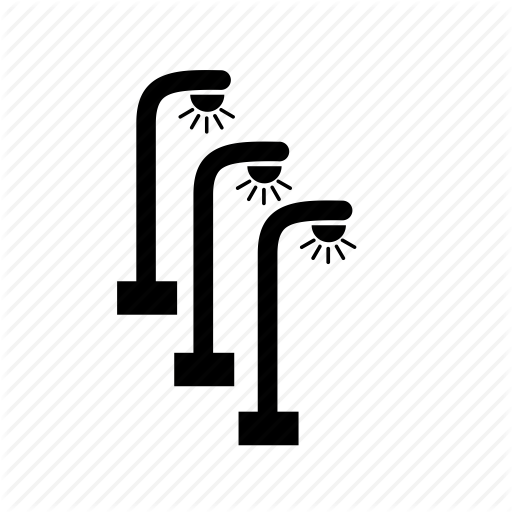